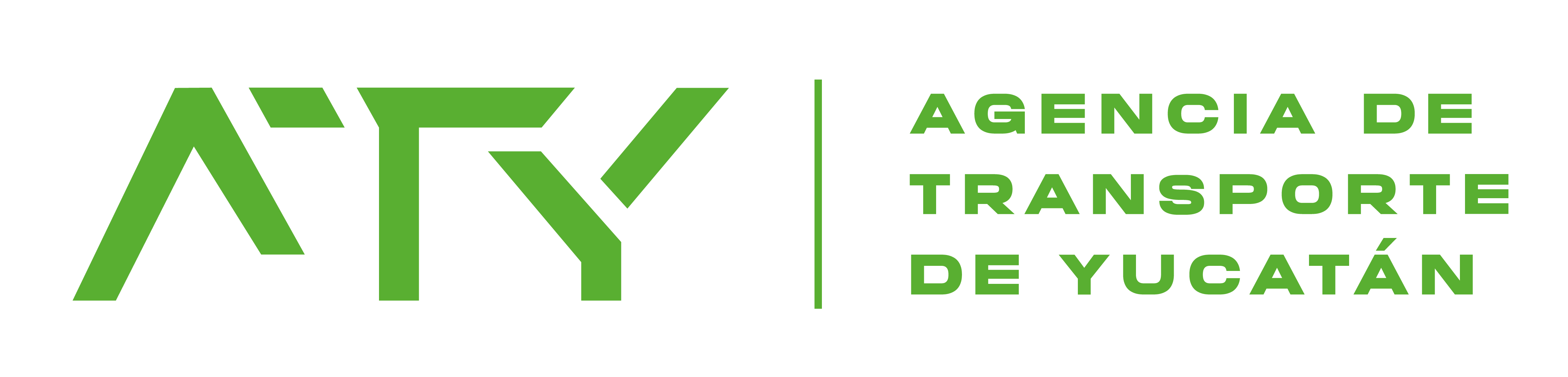 YUCATÁN TRANSPORTATION AGENCY
Rafael Hernández Kotasek, November 6th 2024.
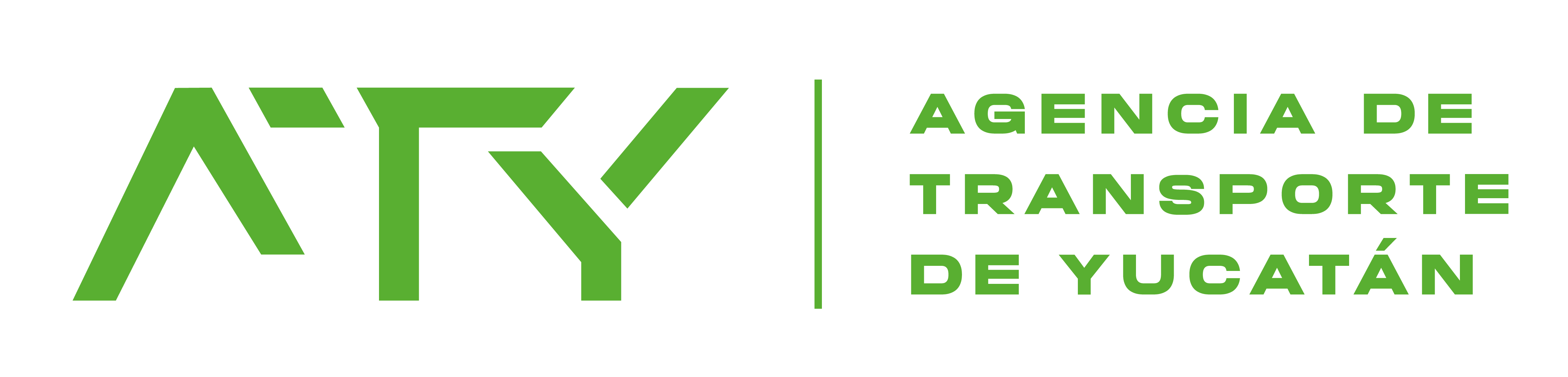 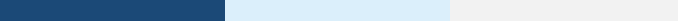 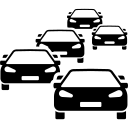 CONTEXT OF THE CITIES
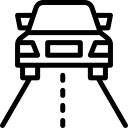 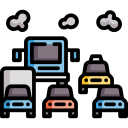 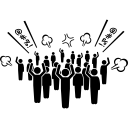 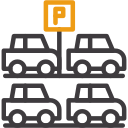 CAR DEPENDENCY CYCLE
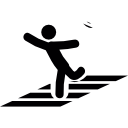 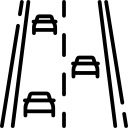 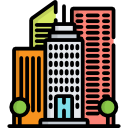 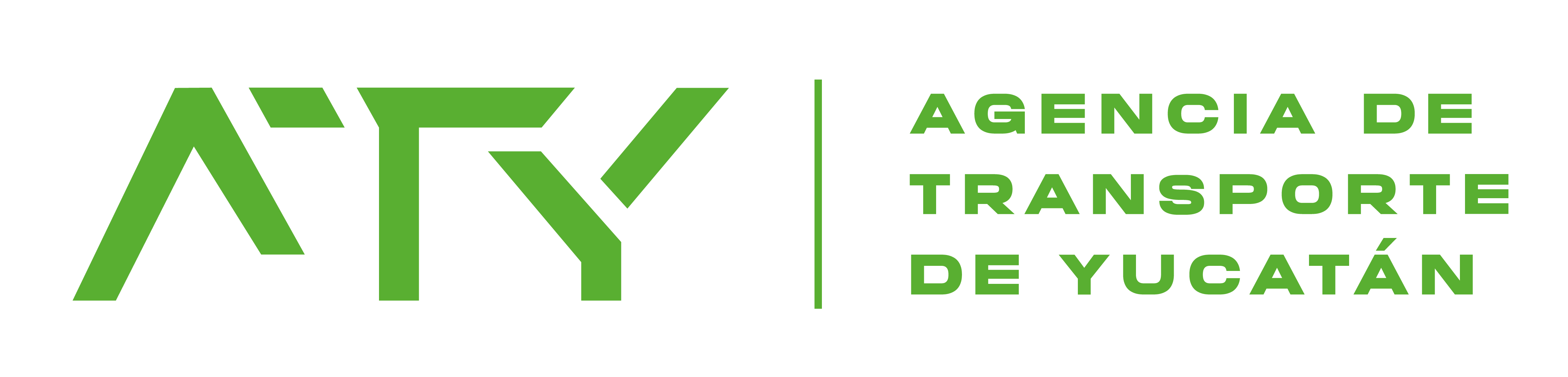 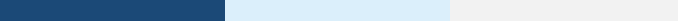 No information/data 
- Routes
-Distances
-Origin, destination
Legal Uncertainty
 (No incentives for quality)
Uncertainty
Public transport as a Political tool
PREVIOUS CHALLENGES
Lack of expertise on PT/ human capital
Low integration with other modes of transportation
Low levels of digitization
Broken financial systems 
Lack of sector credibility
Limited infrastructure
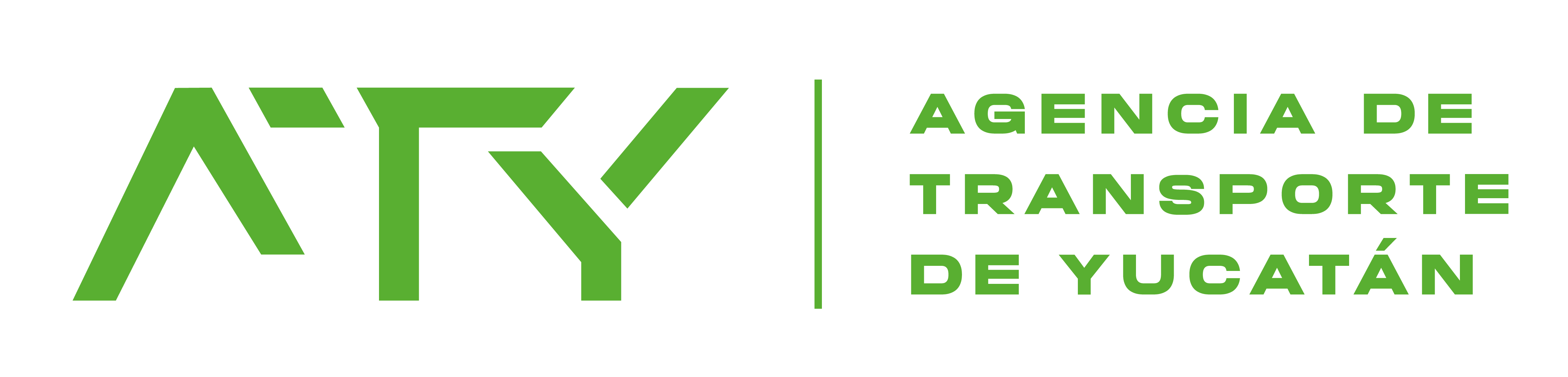 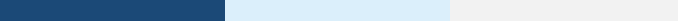 INSTITUTIONAL CHALLENGES… IN THAT ORDER
3
1
2
LEGAL CERTA
LEGAL CERTAINTY
FINANCIAL VIABILITY
OPERATIONAL EFFICIENCY
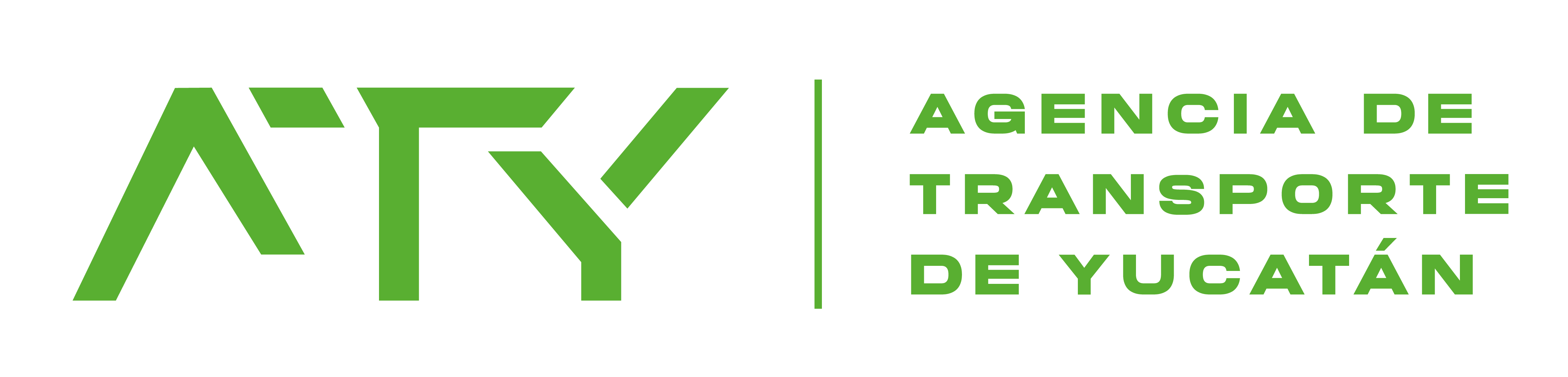 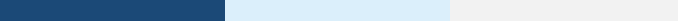 VA Y VEN SYSTEM
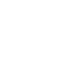 Financial strength
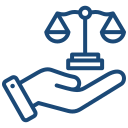 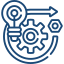 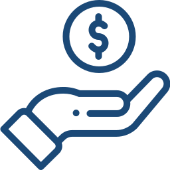 Operational strength
Institutional legal certainty
KIND
QUALITY VA Y VEN
MODERN
EFFICIENT
ACCESSIBLE
WHAT IS VA Y VEN SYSTEM?
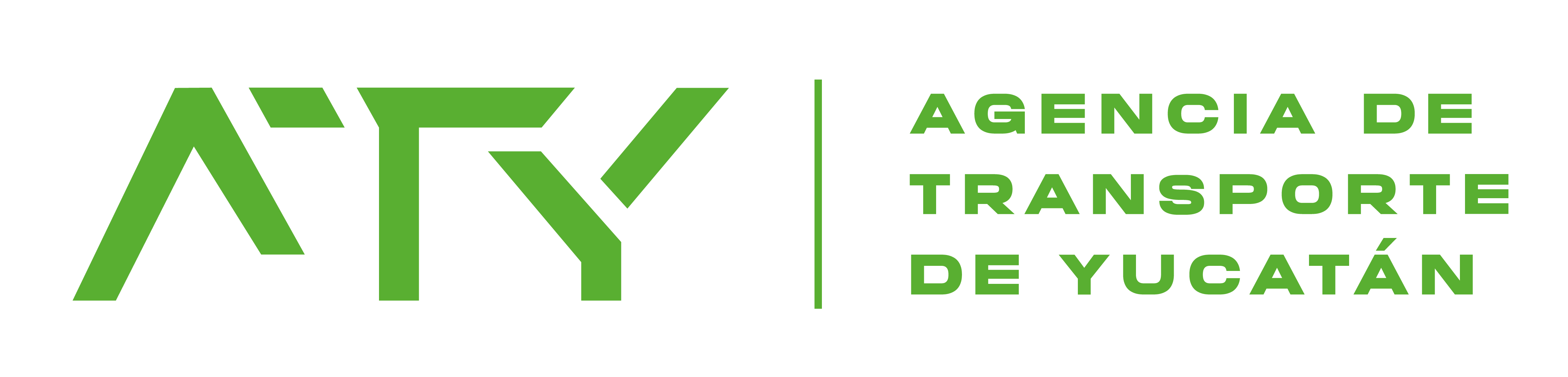 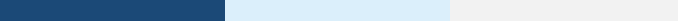 THE STRENGTH OF THE SYSTEM CONSISTS OF 3 PILLARS
The establishment of the Yucatán Transportation Agency, through the constitutional amendment of September 12, 2022, has enhanced institutional integrity and legal certainty. This autonomous entity is specifically tasked with regulating state transportation, including the management of public transport fares and concessions. The agency’s autonomy ensures long-term stability and reinforces its capacity to make independent and effective decisions.
INSTITUTIONAL STRENGTH AND LEGAL CERTAINLY
The system employs per-kilometer payments to ensure fair cost distribution. It has transitioned to corporate management to enhance professional oversight. A transparent trust fund manages the collection of tariffs and state contributions, governed by its own rules to ensure accountability and efficient payment processes. Additionally, an electronic fare collection system improves efficiency and minimizes fraud, while a fleet management system optimizes operations and reduces costs.
FINANCIAL STRENGTH
The system features a modern bus fleet, advanced technology, improved accessibility, environmentally friendly operations, better working conditions for drivers, and ongoing training programs to maintain high service quality.
Operational strength
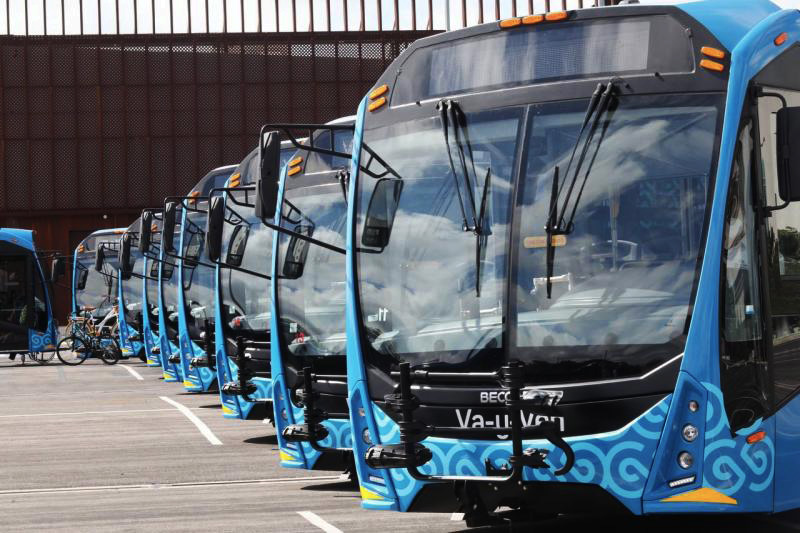 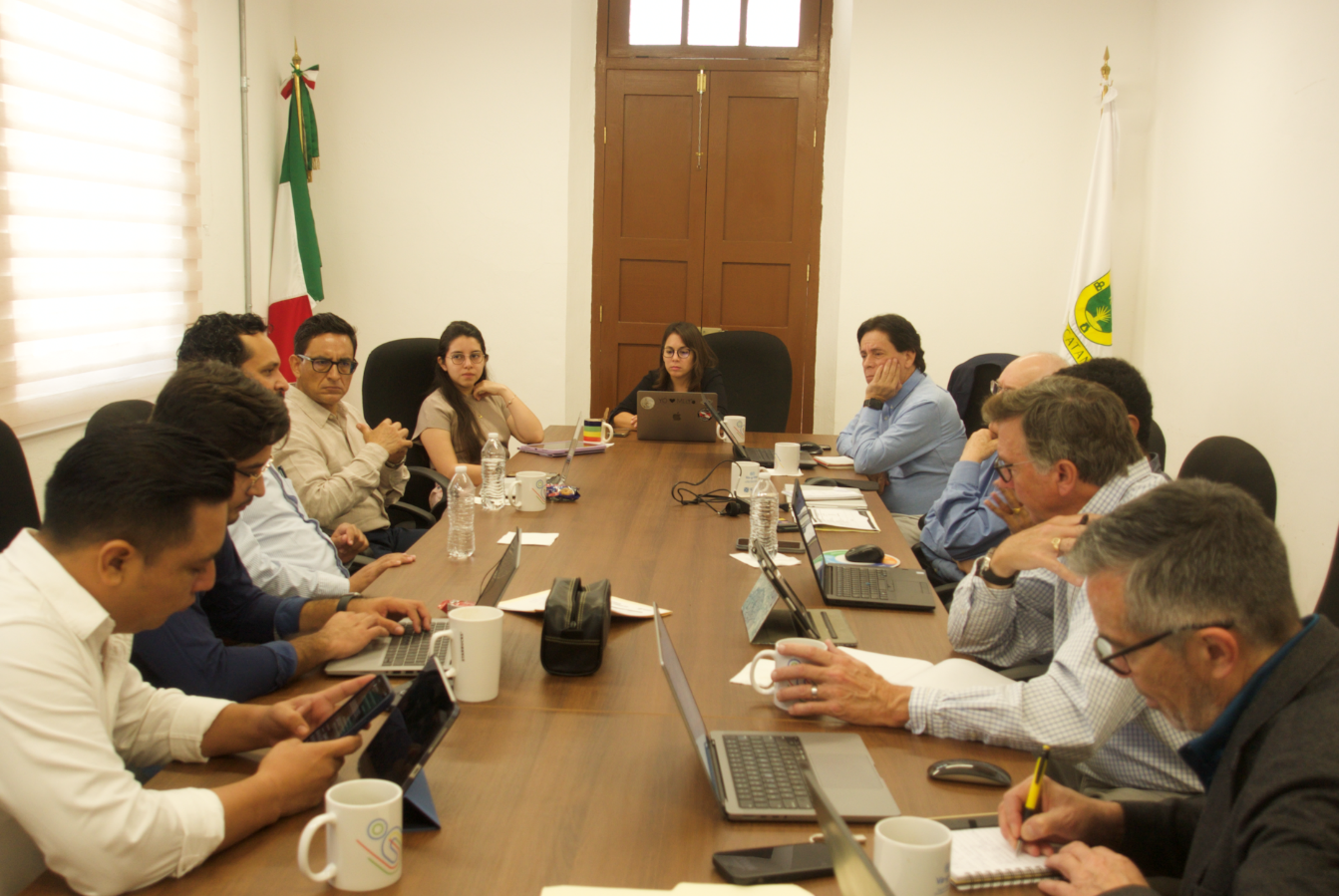 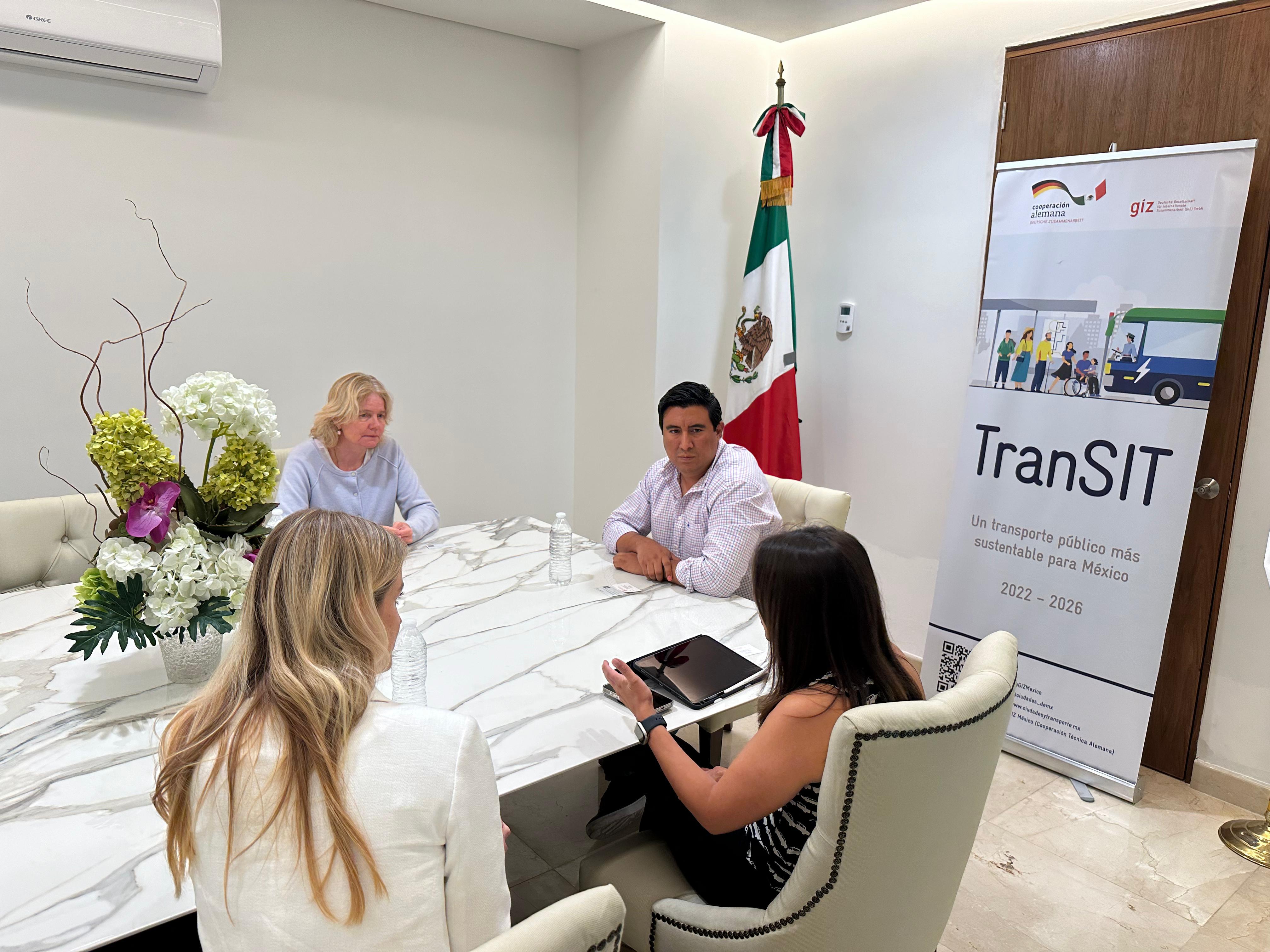 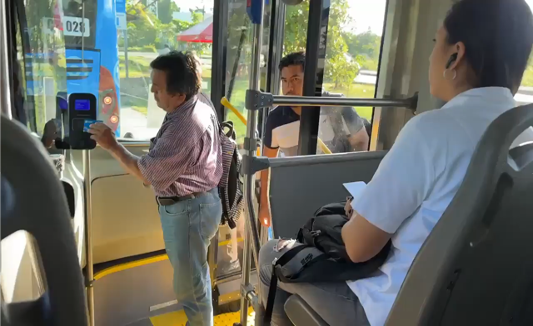 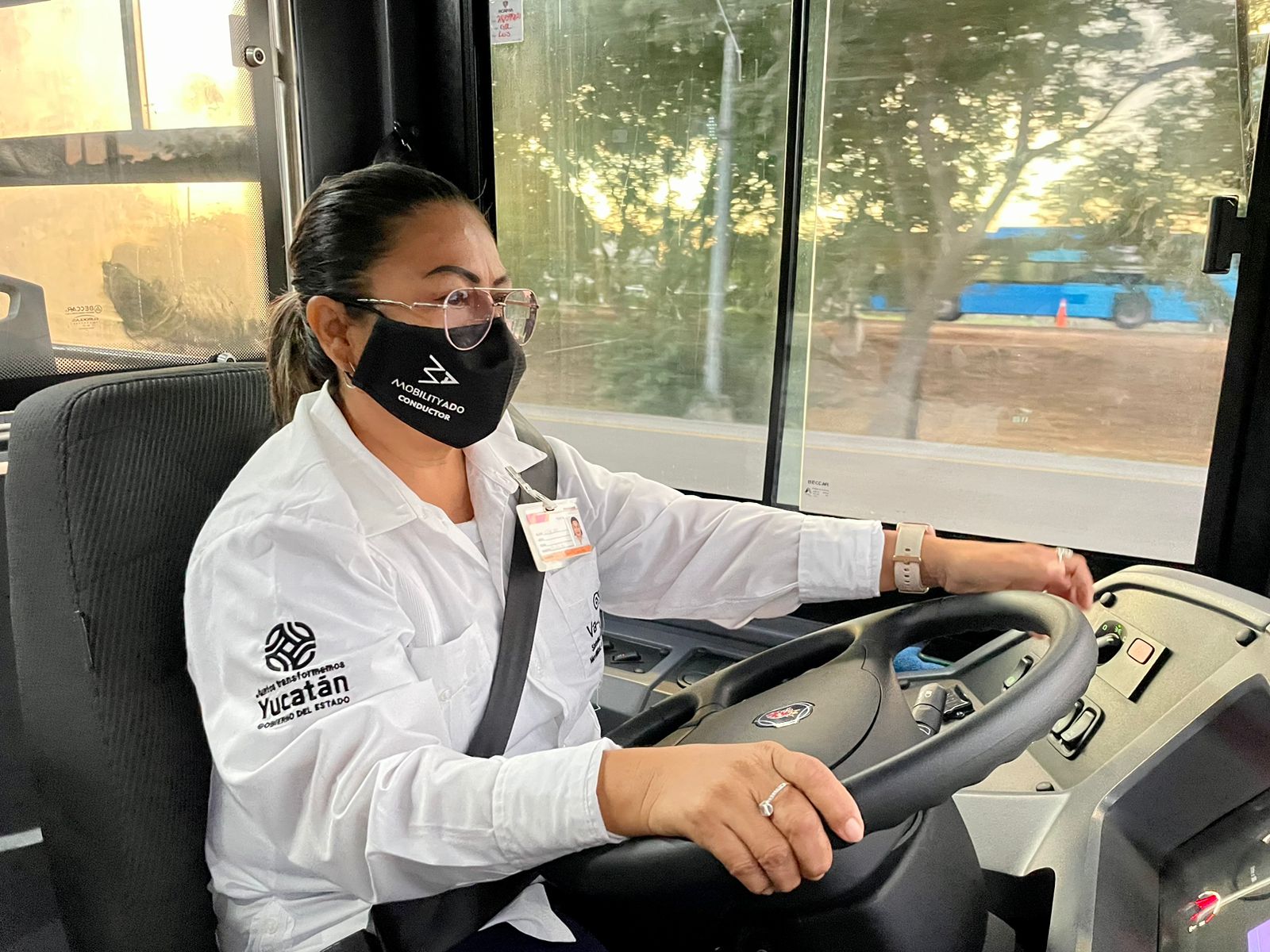 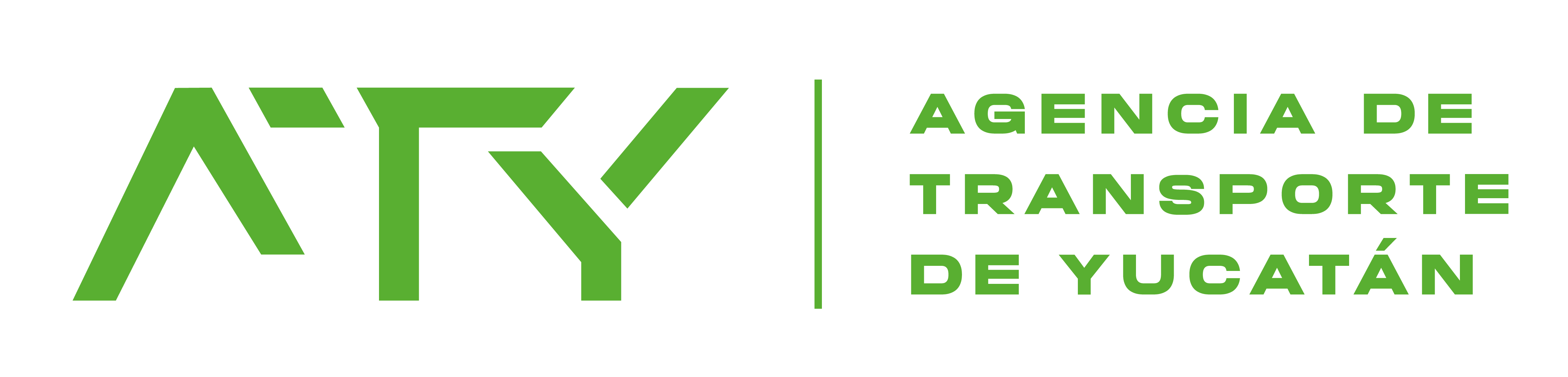 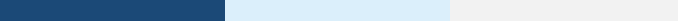 THE BIG CHALLENGE
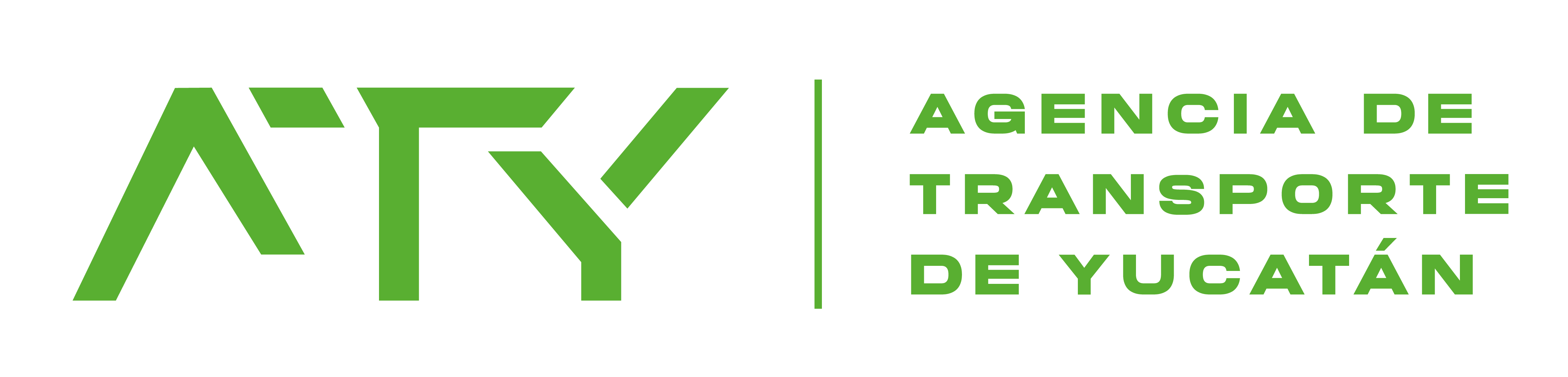 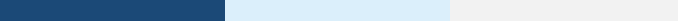 INSTITUTIONAL CHALLENGES
OPERATIVE
LEGAL
FINANCIAL
Renewal of the bus fleet	
Absence of training programs and a system for evaluating and providing feedback to drivers
Adapting electric vehicle operations to the Yucatán climate	
Implementing charging infrastructure
Digitalizing public transportation	
Uncertainty regarding drivers, working conditions
Establishing legal certainty	
Creating an autonomous agency independent of government changes	
Revising the concession model	
Establishing financial foundations
Gaining key powers, such as defining tariffs and managing concessions
Creating a trust fund to provide financial certainty and security for both banks and concessionaires	
A 10-year concession model that secures credit for the fleet
Securing financing for fleet renovation
Establishing a centralized fare collection system with payments based on kilometers
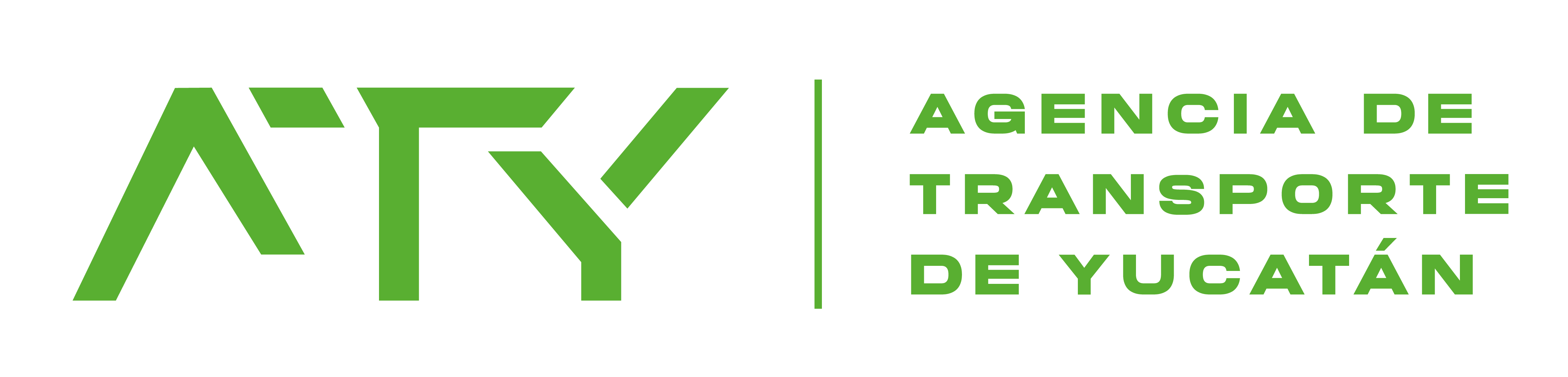 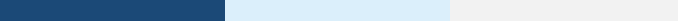 ONE MORE CHALLENGE…QUALITY
1
2
3
DRIVERS
CITIZEN ATTENTION
QUALITY AND PROCESSES
Absence of training programs


Resistance to change

No system for evaluating drivers and providing feedback

Unclear working conditions for drivers
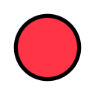 Absence of clear action protocols

Lack of an organizational culture within operating companies


Disconnection between processes and users’ needs


Limited evaluation mechanisms for service quality
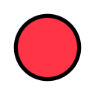 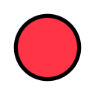 Ineffective communication channels


No established processes for monitoring and resolving issues


Mistrust from users


No studies conducted to measure user satisfaction
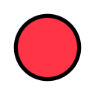 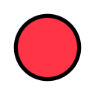 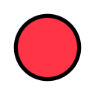 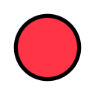 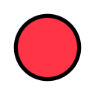 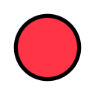 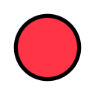 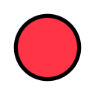 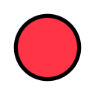 Agencia de Transporte de Yucatán
Rafael Hernández Kotasek
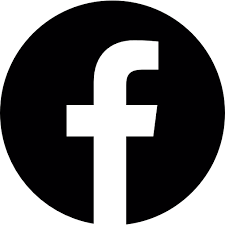 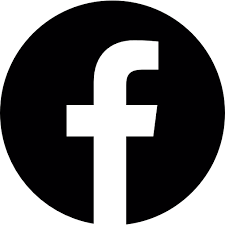 Kotasek_Rafa
Agencia_ATY
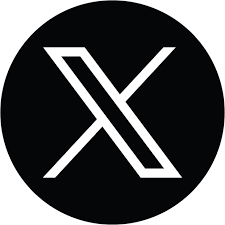 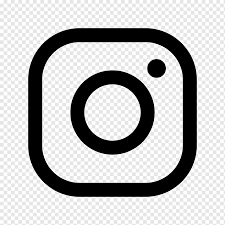 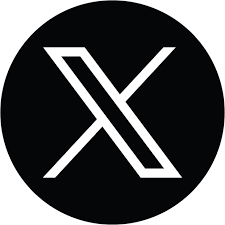 11